Diapositiva de recursos humanos 1
Consideraciones psicosociales y de salud durante el brote de COVID-19
PARA LA POBLACION EN GENERAL
Diapositiva de recursos humanos 4,
PROTEJASE Y BRINDE APOYOS A LOS DEMAS. EL TRABAJO COLECTIVO AUMENTA LA SOLIDARIDAD
BUSQUE AMPLIAR DE HISTORIAS E IMÁGENES ALENTADORAS SOBRE EL COVID 19
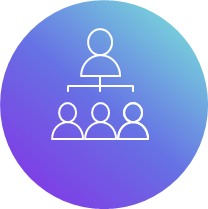 DEMUESTRE EMPATIA HACIA TODAS LAS PERSONAS AFECTADAS
MINIMISE EL TIEMPO DEDICADO A NOTICIAS. UTILICE FUENTES CONFAIBLES DE INFORMACIÓN
REDUCIR EL ESTIGMA SOBRE LOS AFECTADOS
RECONOSCA LA IMPORTANCIA DE LOS TRABAJADORES DE LA SALUD QUE SE ESTAN OCUPANDO DE LOS PACIENTES
ESTRATEGIA DE APOYO
COVID 19
POBLACION EN GENERAL
Diapositiva de recursos humanos 10
CUIDANDONOS Y QUEDANDONOS EN CASA COLABORAMOS CON LA SALUD DE TODOS